الاتصال التسويقي السياحي - الأسس والمفاهيم-
المحاضرة الأولى والثانية
أولا/ تعريف الاتصال:
يعرف الاتصال بأنه عملية تتم من قبل كل من الأشخاص - المجموعات - المنظمة(المرسل)، لنقل بعض النماذج من المعلومات (الرسالة) إلى أشخاص، مجموعات، منظمات أخرى (المستقبل)، والاتصال ليس فقط نقل معلومات وإنما نقل مشاعر وأحاسيس أي أنه عملية تفاعل بين الأشخاص.
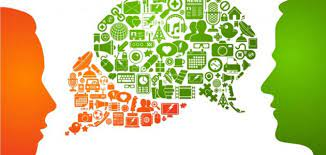 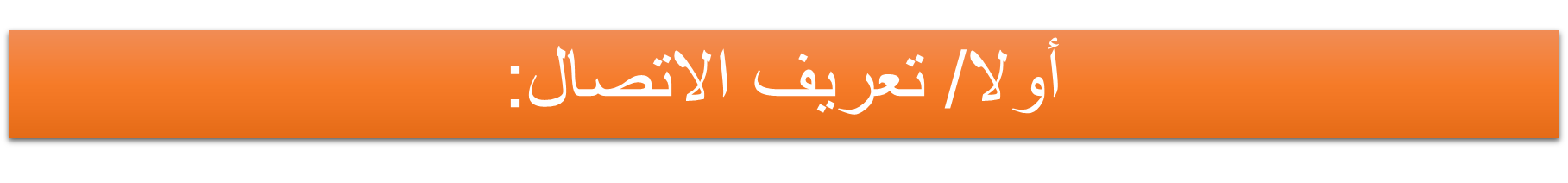 سلوك أو عادة يمارسها الافراد في المجتمع الواحد
والاتصالات الإدارية ظاهرة اجتماعية تبدأ بوجود طرفين ورسالة، ولها بداية ونهاية يحددها مجموعة من التفاعلات والأفعال وردود الأفعال التي يترتب عليها تكوين علاقات وصلات إما أن تنتهي بمجرد وصول الرسالة أو تستمر وتتجدد.






فالاتصالات ليست عملا فرديا، ولكنها عملية ديناميكية ترتبط بطرفين مرسل ومستقبل.
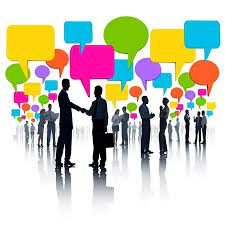 عملية متغيرة دائمة التشكل وغير مستقرة
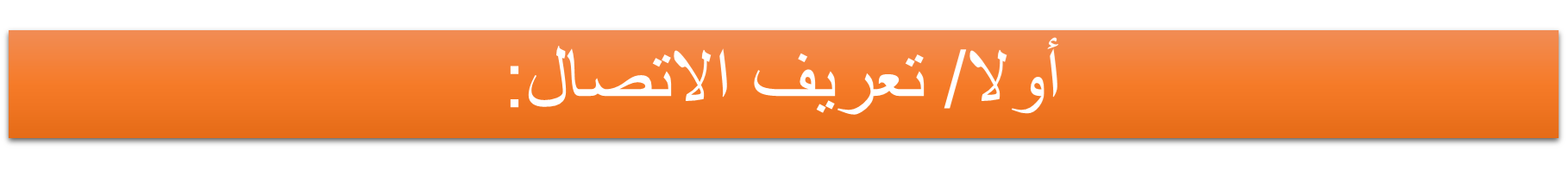 المرسل: التفكير – الترميز - النقل
المستقبل: الفهم – تحليل الرموز – الاستجابة
ثانيا/ عناصر عملية الاتصال:
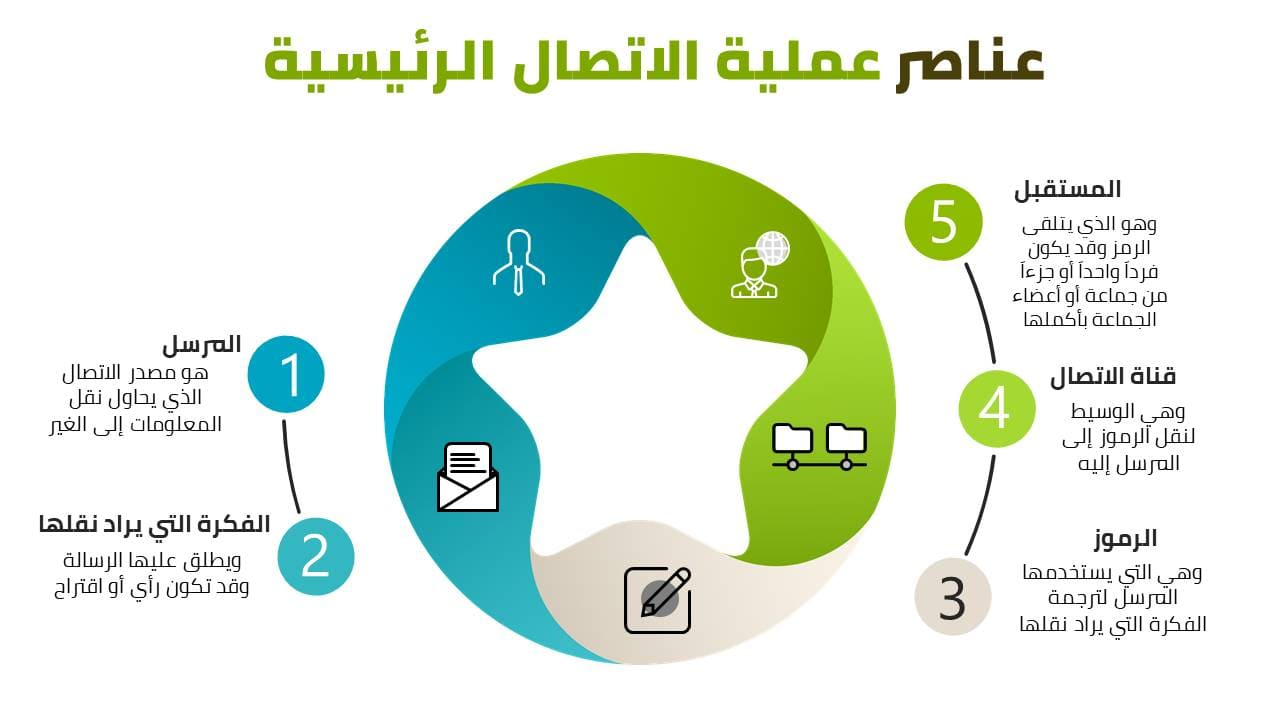 ثانيا/ عناصر عملية الاتصال:
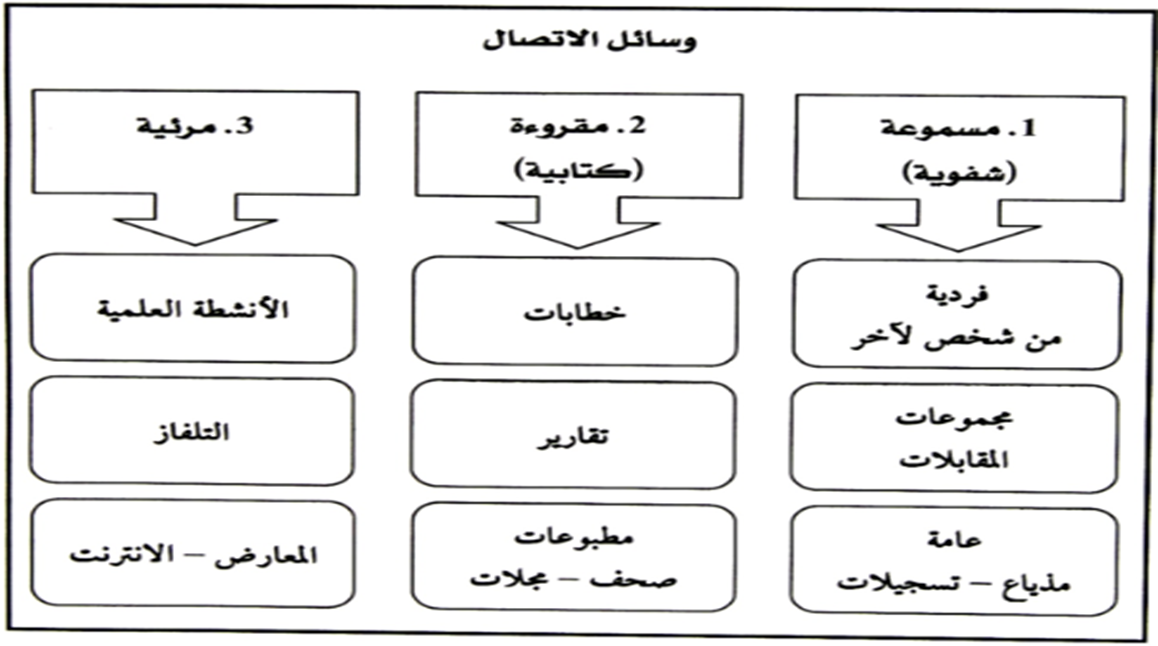 ثانيا/ أنواع الاتصال:
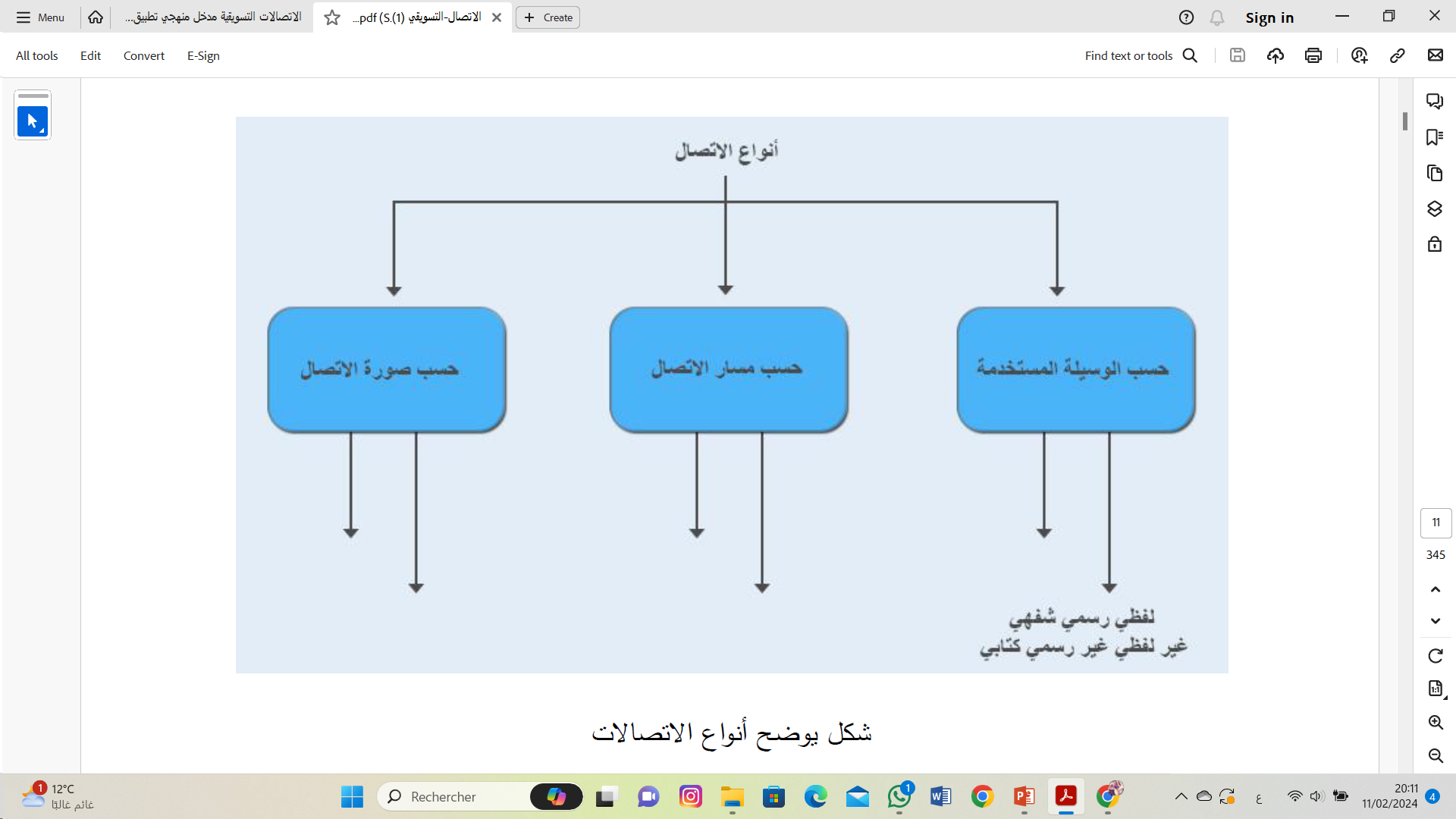 الاتصال الشفهي
الاتصالات الرسمية
الاتصال اللفظي
الاتصالات غير الرسمية
ثانيا/ انماط شبكات الاتصال:
شكل العجلة
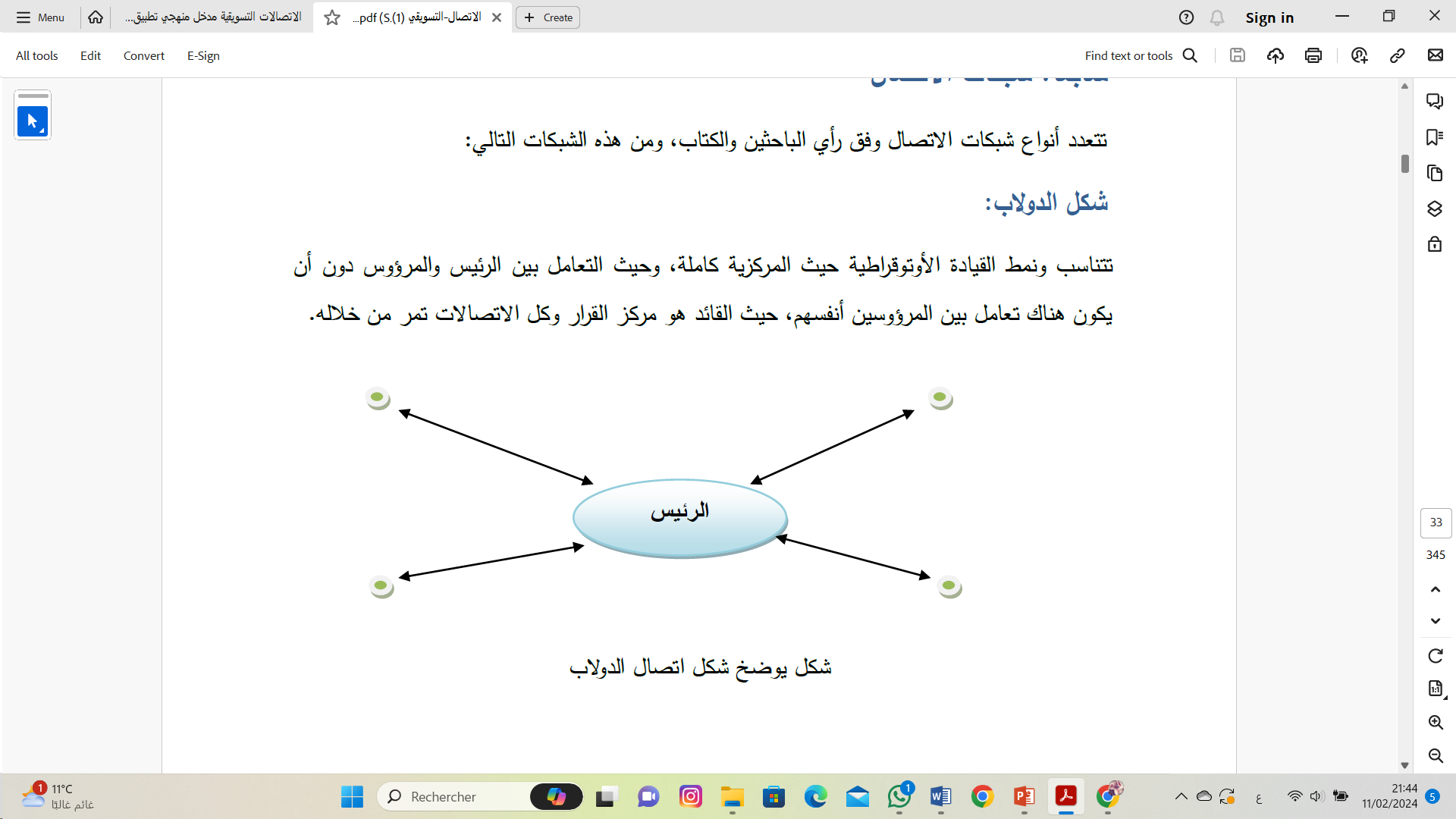 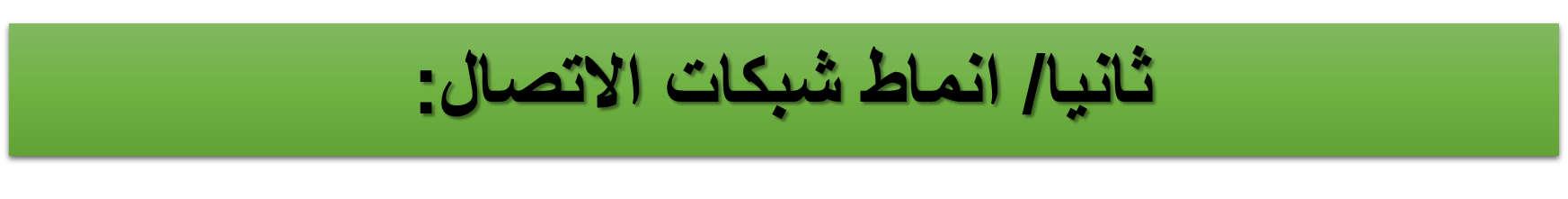 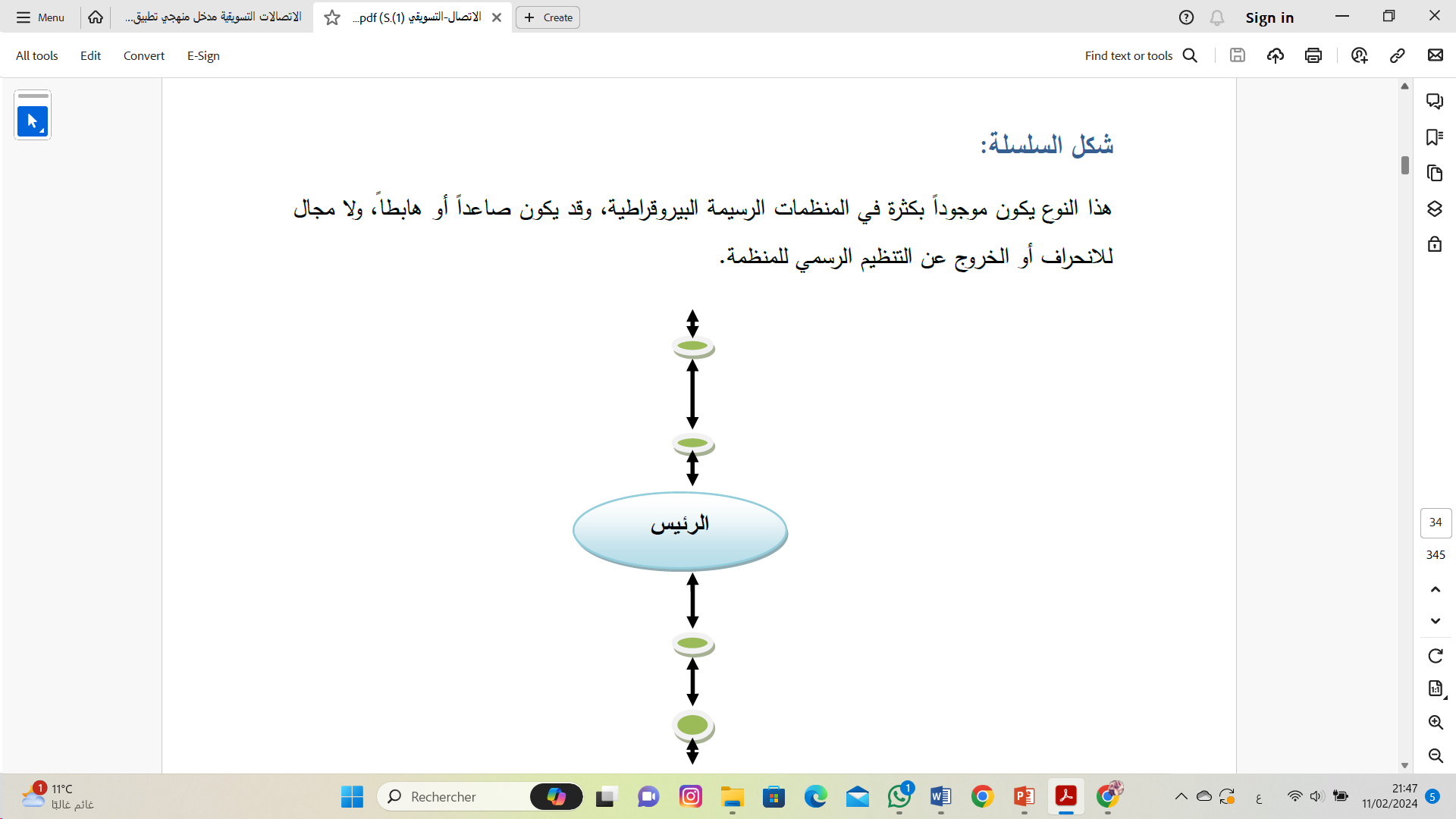 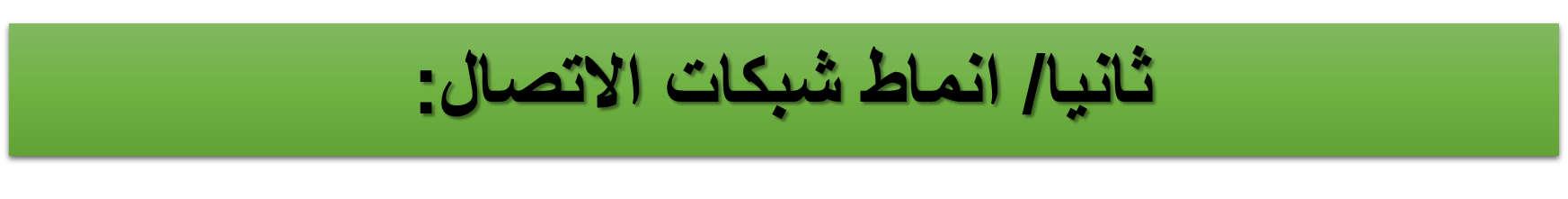 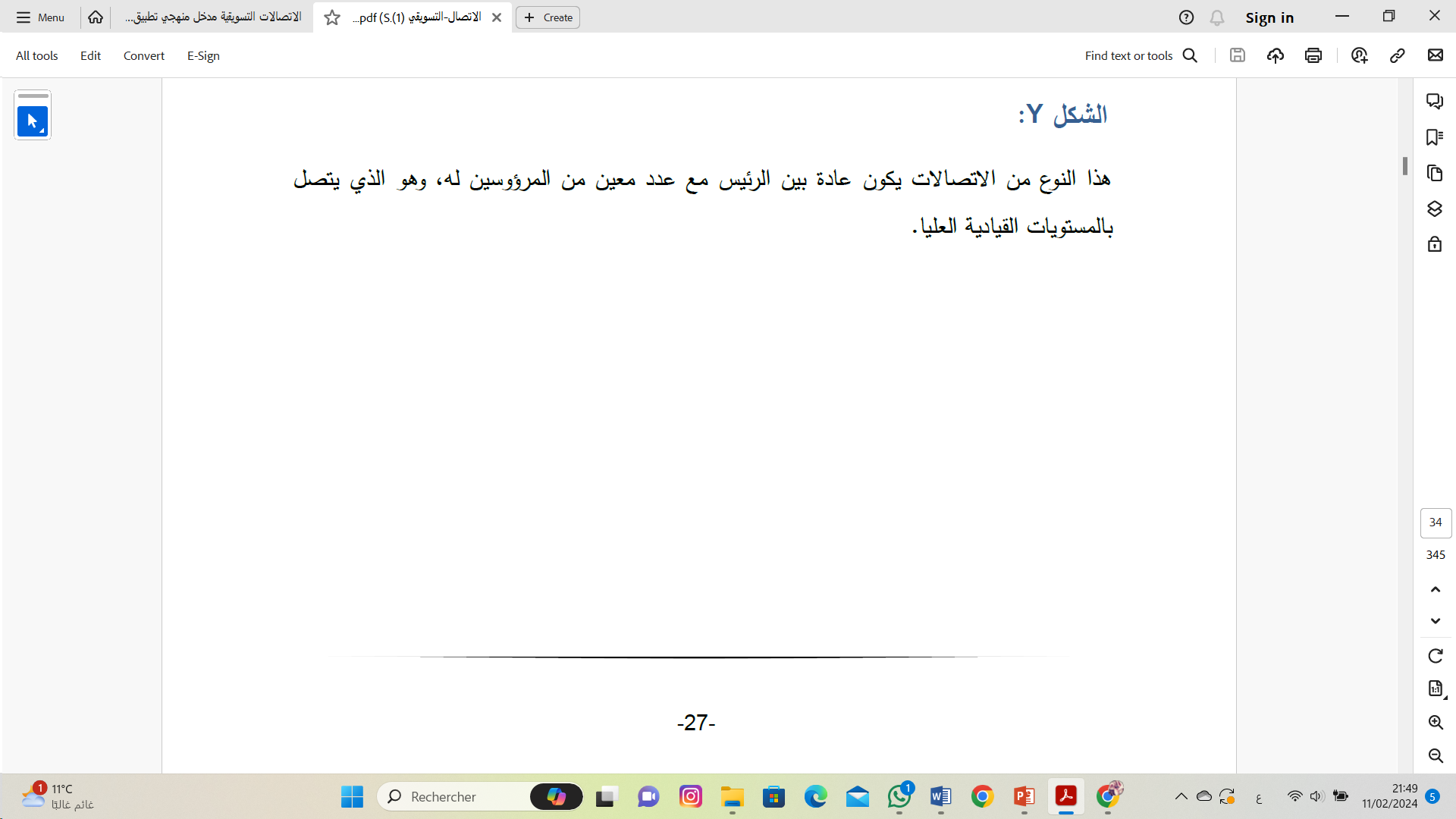 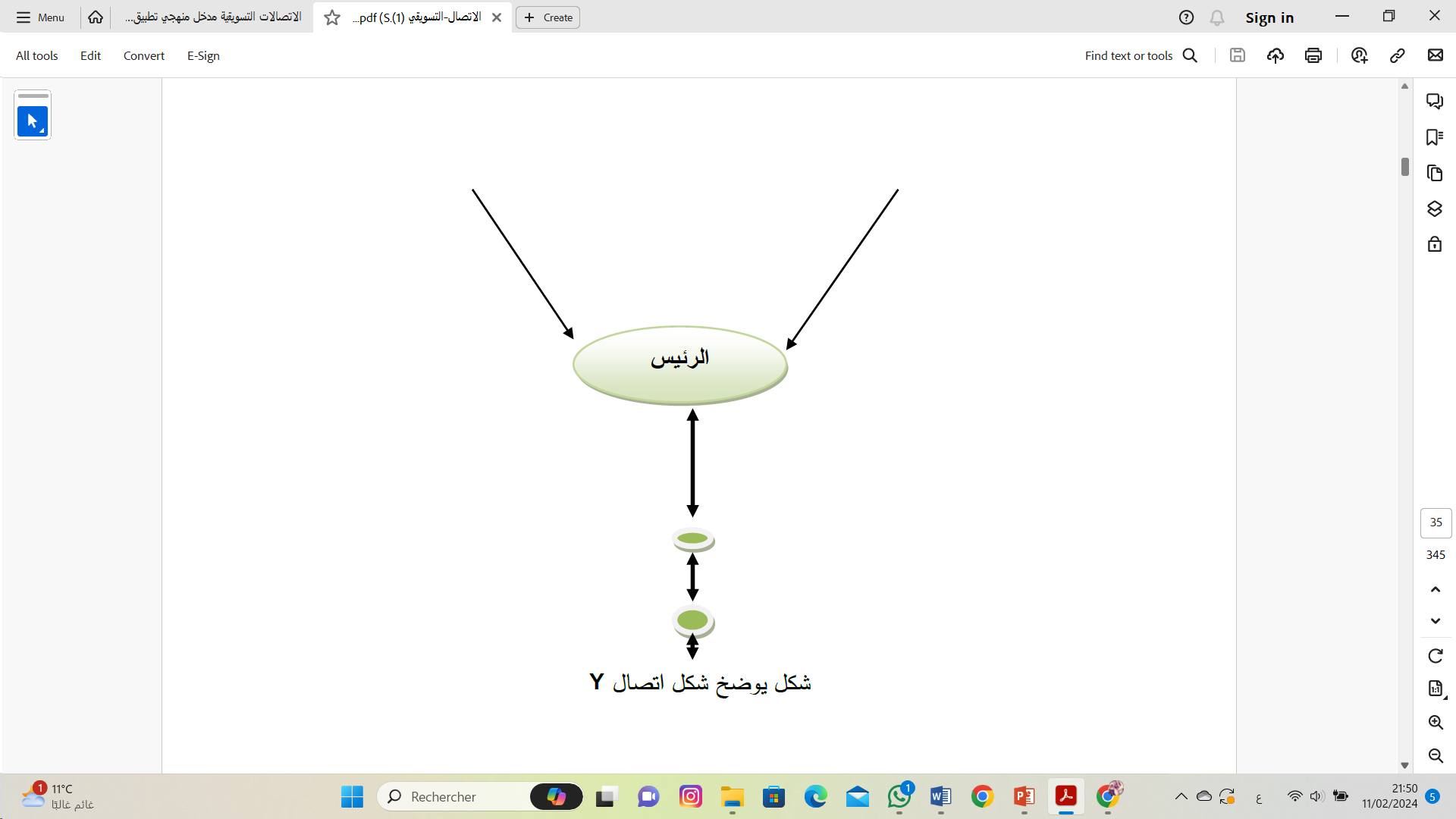 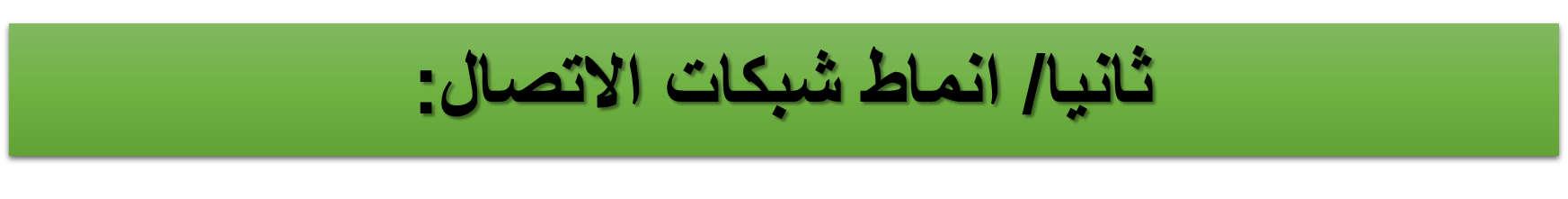 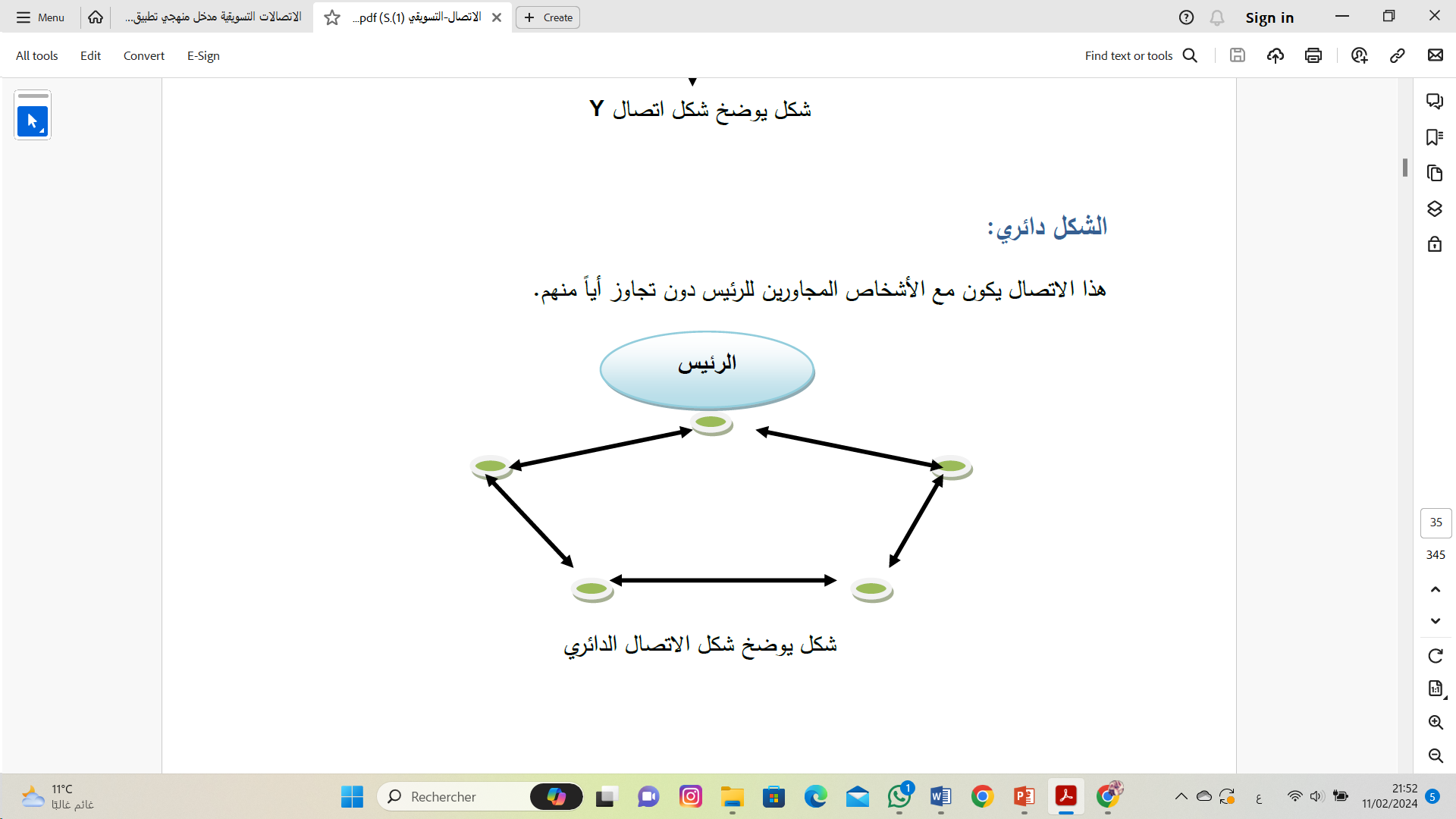 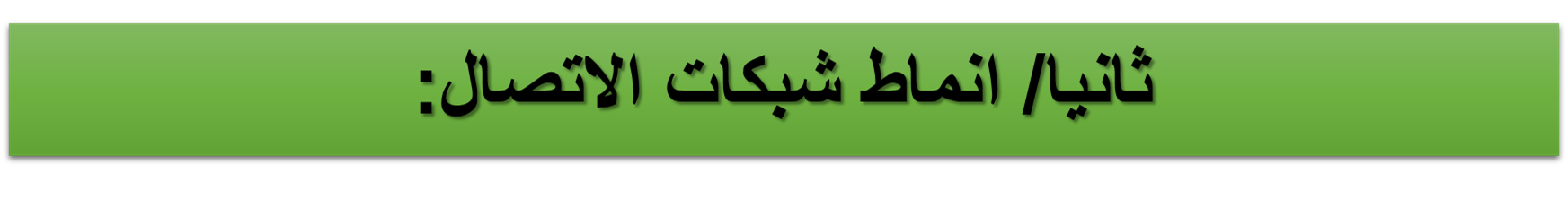 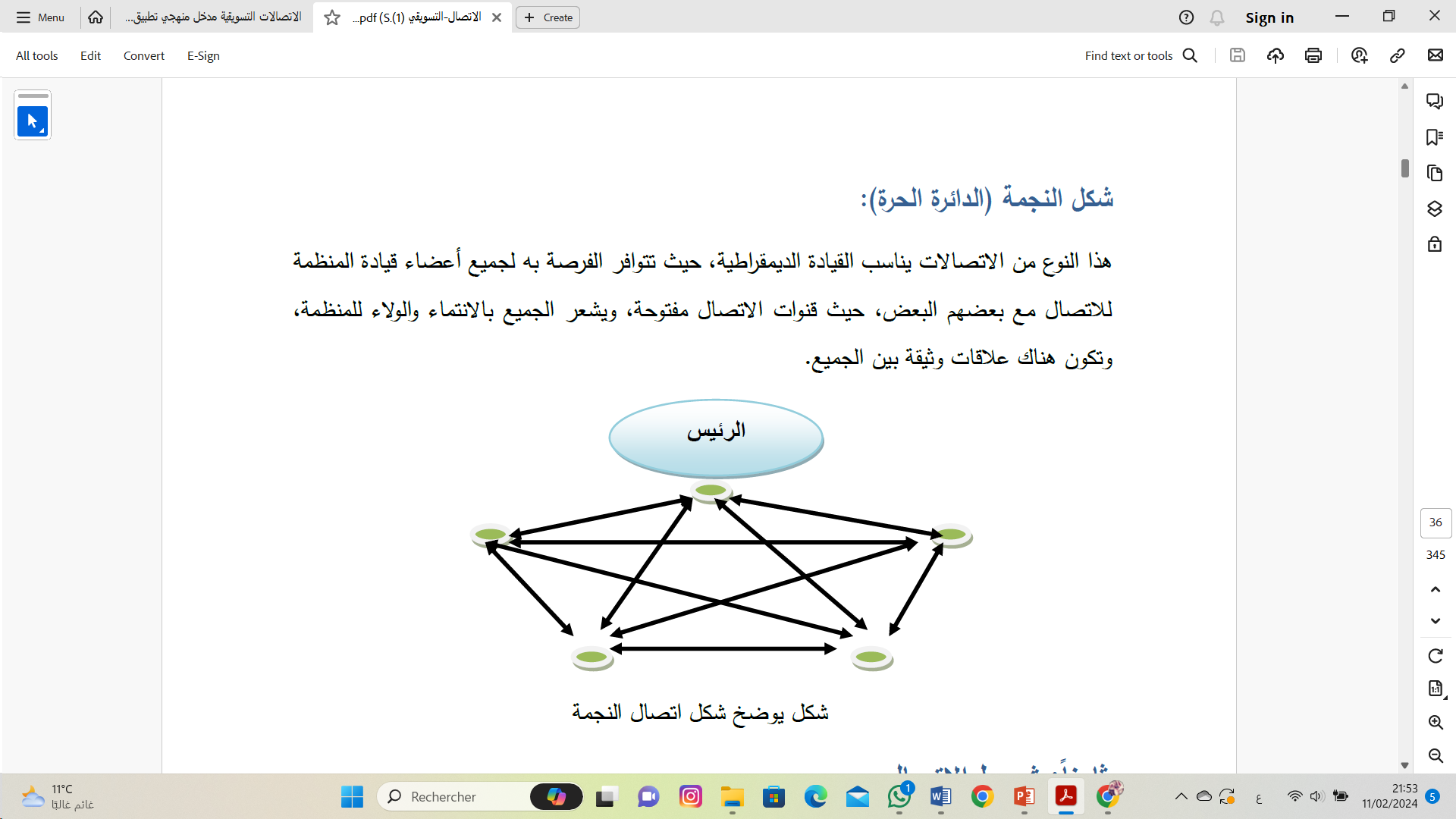 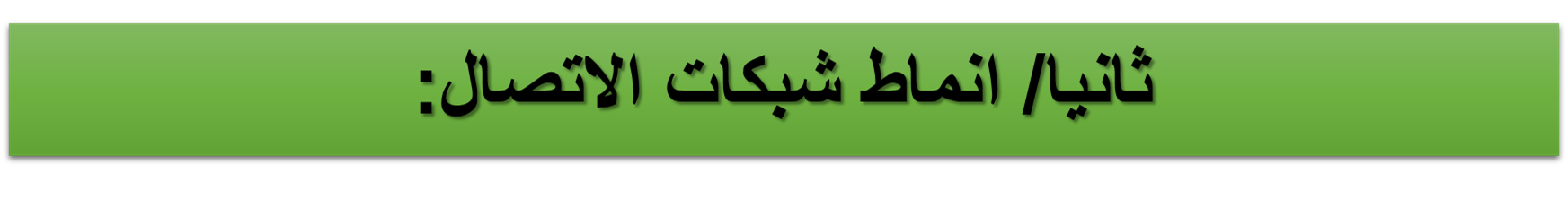 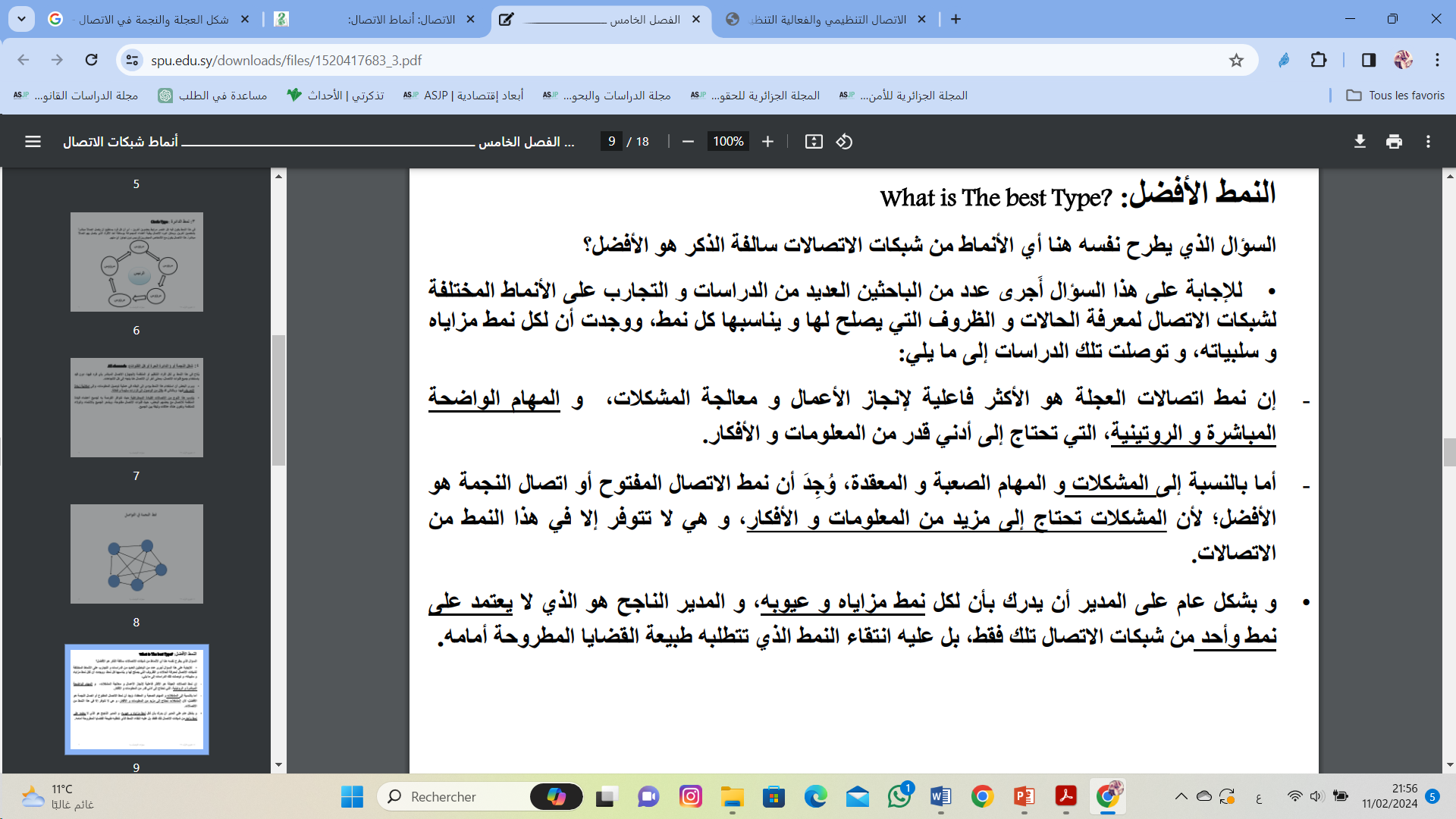 ثانيا/ خصائص الاتصال:
1- الاتصال عملية مستمرة ليس لها بداية أو نهاية محددة فإنها دائمة التغير والحركة، لا يمكن إعادته تماماً كما هو لأنه مبني على علاقات متداخلة بين الناس وبيئات الاتصال والمهارات والمواقف والتجارب والمشاعر التي تعزز الاتصال في وقت محدد وبشكل محدد.

2- الاتصال يشكل نظاماً متكاملاً : يتكوّن الاتصال من وحدات متداخلة، وتعمل جميعاً حينما تتفاعل مع بعضها البعض وغياب بعض العناصر او عدم كفاءتها فإن الاتصال يتعطل أو يصبح بدون التأثير المطلوب.
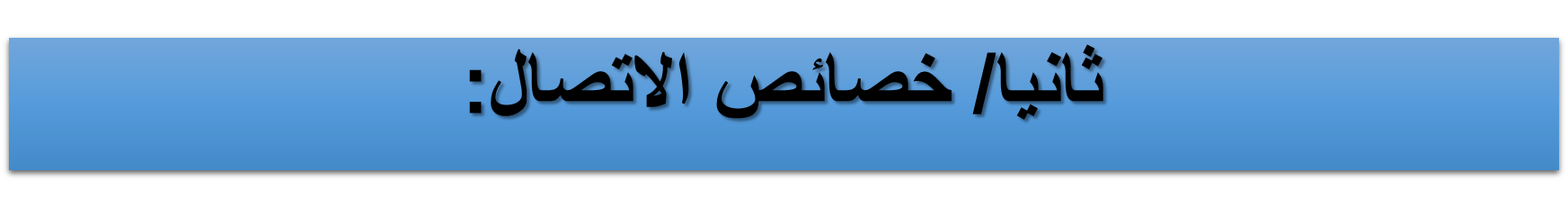 3- الاتصال تفاعلي وآني ومتغير:	الاتصال نشاط ينبنى على التفاعل مع الآخرين حيث يقوم الشخص بالإرسال والاستقبال في الوقت نفسه. فتتداخل الرسائل وتتفاعل وتتغير بسرعة وآنية. 

4- الاتصال غير قابل للتراجع أو التفادي غالباً :
	 إذا ما قدِّر لشخص أن يرغب في التراجع عن الاتصال بعد حدوثه، فإنه لا يمكنه ذلك. قد يستطيع التأسف أو الاعتذار أو إصلاح ما أفسده الاتصال أو حتى نسيان الاتصال. ولكن لا يمكن مسحه أو الظن بأنه لم يحدث 	وكما أن التراجع عن الاتصال غير ممكن غالبا فإنه لا يمكن تفاديه في كثير من الحالات خاصة في الاتصال الشخصي. إذا ما تفادى أحدنا الاتصال من جانب أصدقائه -  مع رغبتهم فيه - فإن ذلك قد يؤدي إلى آثار سلبية على هذه الصداقة.
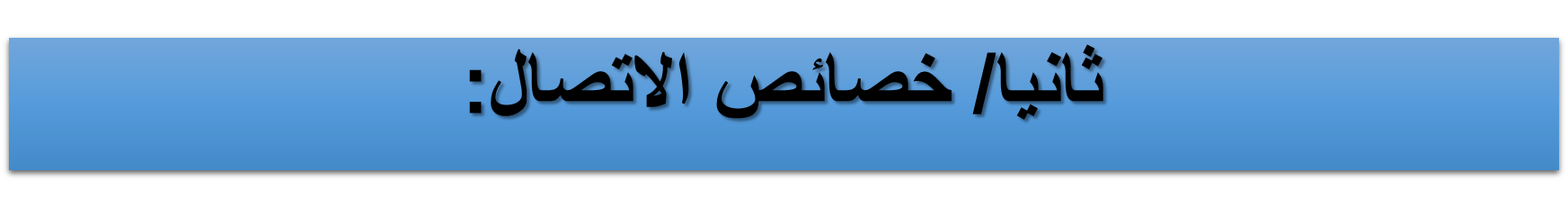 5- الاتصال قد يكون قصدياً وقد لا يكون: هذا يتمثل في أربع حالات:  
1- قد يرسل شخص إلى آخر رسالة بقصد ويستقبلها الآخر بقصد، وبالتالي فإن الاتصال يكون غالباً مؤثراً.  
2- وقد يرسل شخص رسالة بدون قصد لآخر يستقبلها عن قصد كمن يتنصت على محادثة خاصة بين اثنين. 
 3- وقد يرسل شخص رسالة عن قصد إلى آخر غير منتبه لها فلا يتفاعل معها. 
 4- وقد يرسل شخصان رسائل ويستقبلانها دون قصد منهما بذلك، ويتمثل هذا بشكل كبير في الرسائل غير اللفظية كنوع ملابسنا ولونها ومظهرنا العام وملامحنا.
6- الاتصال ذو أبعاد متعددة :
	أن الاتصال له أهداف متعددة ومستويات متباينة من المعاني. 	كل الرسائل فيها على الأقل بعدان من المعاني: معنى ظاهر يبرز من خلال محتوى الرسالة، ومعنى باطن آخر تحدده طبيعة الصلة بين أطراف الاتصال كطريقة حديثك والتوكيد على بعض مقاطع الكلام وما يصاحب اللغة اللفظية من إيماءات وإشارات.
خامسا/ تعريف الاتصال التسويقي السياحي:
يعرف الاتصال التسويقي بأنه عملية تنمية وتنفيذ مجموعة من برامج الاتصالات المقنعة الخاصة بالزبائن وذلك عبر فترات زمنية محددة، وهذه الاتصالات تهدف إلى التأثير المباشر في سلوك مجموعة من الأفراد الذين توجه إليهم هذه الاتصالات.
فالاتصال التسويقي السياحي هو : مجموعة الجهود والرسائل الموجهة من المؤسسة السياحية إلى زبائنها، والمتضمنة معلومات وإشارات ورسائل تهدف للتعريف بالمؤسسة وخدماتها، بغية خلق ظروف ايجابية ومشجعة لدى مجموع الزبائن للتعامل معها بما يحقق أهداف المؤسسة ومصالح المتعاملين معها.
خامسا/ تعريف الاتصال التسويقي السياحي:
فالاتصال التسويقي ضروري لإعلام وإقناع شريحة مستهدفة من الناس بهدف التأثير على سلوكهم نحو شراء خدمة معينة أو الاستمرار في شرائها مع وجود منافسين،.
ماذا يحدث في حال عدم تبني المؤسسة السياحية لنظام اتصال تسويقي؟
عدم وجود اتصالات تسويقية يجعل الزبون جاهلاً وغير مدرك لطبيعة الخدمة السياحية التي يحتاجها وما منافعها له، خاصة وأن أفضل هذه الخدمات لا تصنع وتبيع نفسها.
خامسا/ تعريف الاتصال التسويقي السياحي:
ماهو دور الاتصال التسويقي في عملية التبادل؟
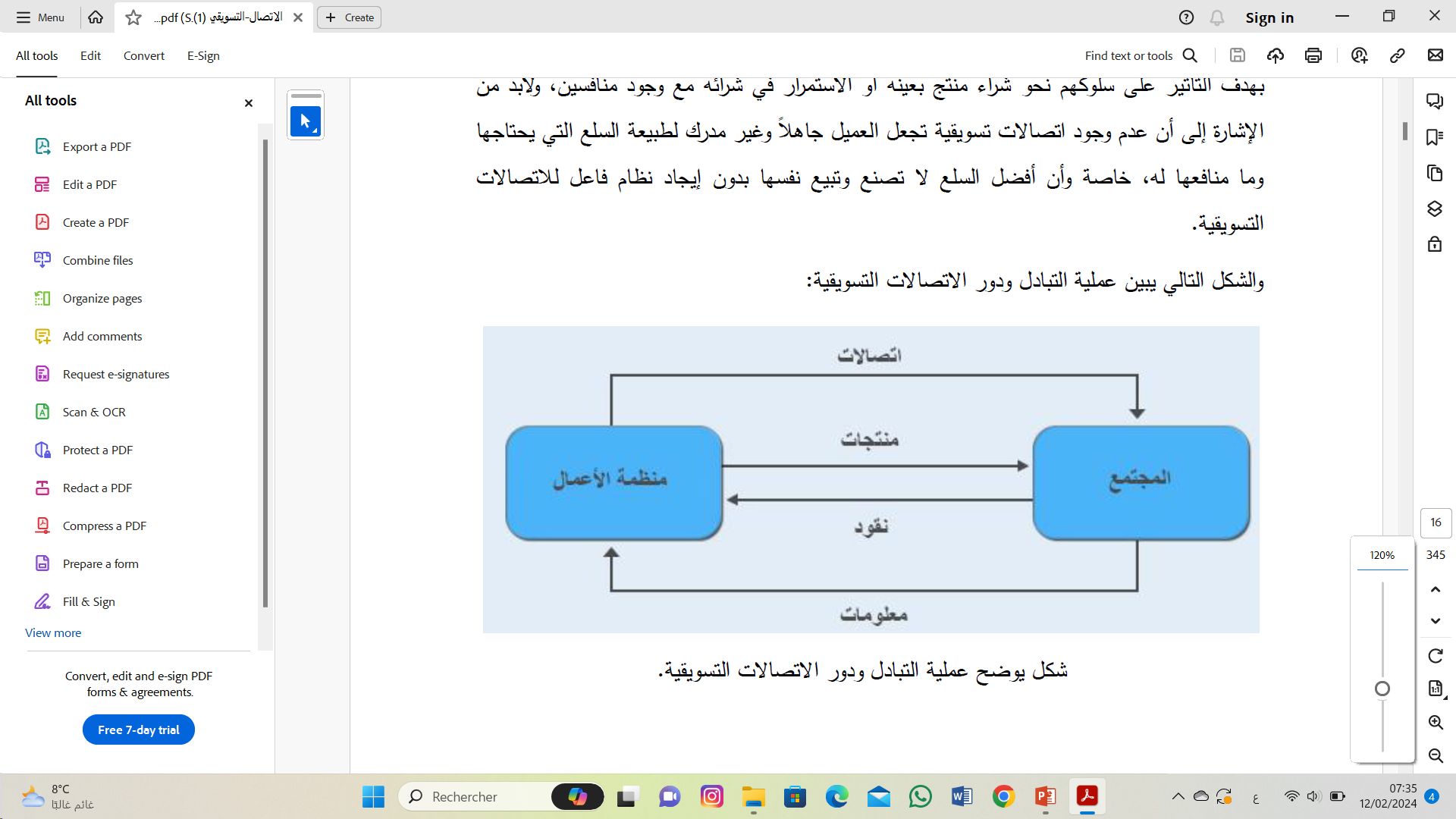 إقامة علاقة مع الأفراد أو المجموعات أو المنظمات لتسهيل التبادلات بشكل مباشر أو غير مباشر من خلال التأثير على واحد أو أكثر من الجماهير لقبول منتج المؤسسة
سادسا/ اهداف الاتصال التسويقي السياحي:
ترسيخ صورة حسنة عن المؤسسة في ذهن الزبائن، وذلك من خلال تمييز الخدمة واختيار وسائل سهلة تزيد من رغبة الزبون في الشراء.
2-  تحقيق زيادة مستمرة في المبيعات، وذلك من خلال 
  تنظيم المبيعات بالتركيز على الأسواق الجيدة
 وضع خطط لاستقطاب أسواق جديدة اعتمادا على وسائل تحفيزمبتكرة.
3- تأكيد أهمية المنتجات والخدمات بالنسبة للعميل ومستوى الطلب وأسعار المنافسين
4- تشجيع الطلب على المنتجات واختيار الوسيلة المناسبة، وهل مثلاً يكون التحفيز سعرياً أم زيادة مستوى الجودة.
سادسا/ اهداف الاتصال التسويقي السياحي:
5-  نشر المعلومات والبيانات عن السوق والمنتج والتعريف بها للعميل.

6-  التأثير على السلوك وتوجيهه نحو أهداف المؤسسة، وذلك بالتأكيد على قيمة المنتج من حيث ملاءمة سعره وأهمية استخدامه. 

7- خلق صورة مميزة ومؤثرة للخدمة في المجتمع عبر جودة المنتج وولاء الزبون.
ماذا نعني بمصطلح قيمة الخدمة؟

ما هو الفرق بين الاعلام والاتصال؟
انتهت المحاضرة